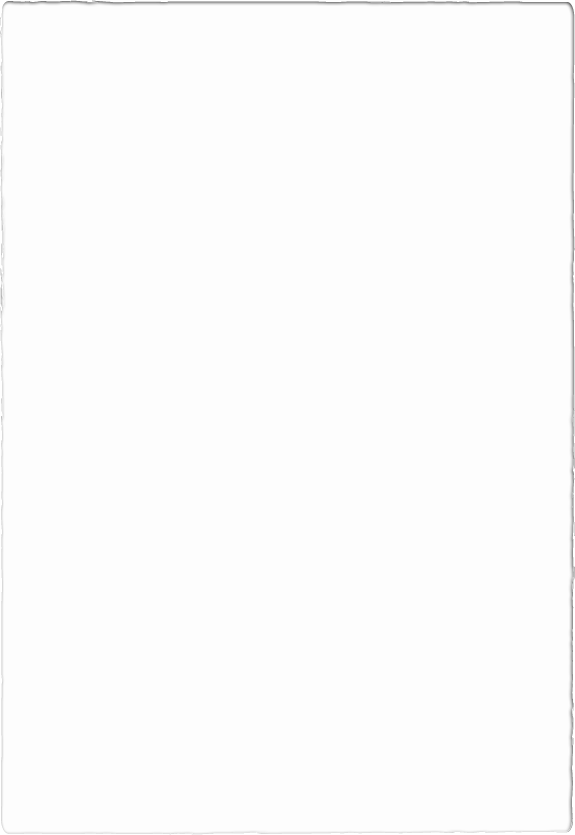 Introduction to anesthesia
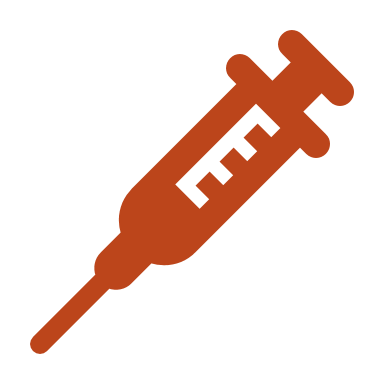 Supervised by Dr . Mohamamd Malkawi
     Ali Otoom
      Fawaz Abu-Alghanam
      Omar Mubideen
Definitions
1.Consciousness:  Awareness and  orientation of surrounding 
2.Anaesthesia: Loss sensation and feeling 
-locally :local anesthesia 
-to region of the body :regional A
-generally: general  A 
-(NEW)monitor anesthesia care :supplement  O2 and sedation 
3.Analgesia : State of freedom from pain 
4.Amnesia : Memory disturbance (anterograde, retrograde)  
5.Anxiolysis : Reduction of anxiety (fear and stress)
6.vigilance : The capacity to sustain attention ,concern and safety …….(logo of anesthesia )
General Anesthesia
General anesthesia: 
  reversible loss of all sensation and unconsciousness
 Definition:
An altered physiological state Characterized by: - reversible loss of consciousness and sensation- Analgesia of entire body
- Amnesia and sleep- Some degree of muscle reflex is loss
Stages of anesthesia
I  analgesia : - from beginning of anesthetic inhalation and lasts up to the loss of consciousness 
During this stage the patient progress from analgesia without amnesia to analgesia with amnesia pain is progressively abolished ,  patient remains conscious feels like a dream state .
II    excitement and delirium :- from loss of consciousness to beginning of automatic breathing  uncontrolled movements, loss of eyelash reflex, hypertension, and tachycardia.
In this stage airway reflex is remain intact and often hypersensitive to stimuli ;Because of this airway manipulation should be avoided at this stage
III   surgical anesthesia :  This is the targeted anesthetic level for procedures requiring general anesthesia.

Ceased eye movements and respiratory depression are the hallmarks of this stage , reaction to skin incision disappear .
For this stage airway manipulation safe  at  this stage 
There are four plane in this stage 
Plane 1:still regular spontaneous breathing ,constricted pupil ;however eyelid and swallow reflexes are disappear 
Plane 2:there are intermittent cessation of respiration along with loss of corneal and laryngeal reflex 
Plane 3: is marked by complete relaxation of intercostal and abdominal muscle and loss of pupillary reflex 
Plane 4 : irregular respiration paradoxical rib cage movement and full diaphragm paralysis resulting in apnea
IV   medullary depression (over dose) → begins with respiratory cessation and ends with potential death. 

full respiratory and circulatory support are a must ,otherwise coma and death will ensure
PHASES of general anesthesia
Coarse of drug  Giving”
premedication :  the administration of medication before the induction of anesthesia.
1  .induction :  the period between the administration of induction agents and loss of consciousness. II   .maintenance  :  General anaesthesia is almost exclusively maintained with inhalational or intravenous agents.
III  .emergence   : a passive process with the gradual return of consciousness after discontinuing administration of anesthetic and adjuvant agents
Plan
Intraoperative management
Monitoring
Positioning
Fluid and blood  managements
Special techniques like central and arterial lines
Postoperative management
Pain control
Intensive care
Postoperative ventilation
Hemodynamic monitoring
Premedication
Type of anesthesia
General
Airway management
Induction
Maintenance
Eergence.
Regional
Technique
Agents
Monitored anesthesia care
Supplemental oxygen
Sedation
Balanced Anesthesia :
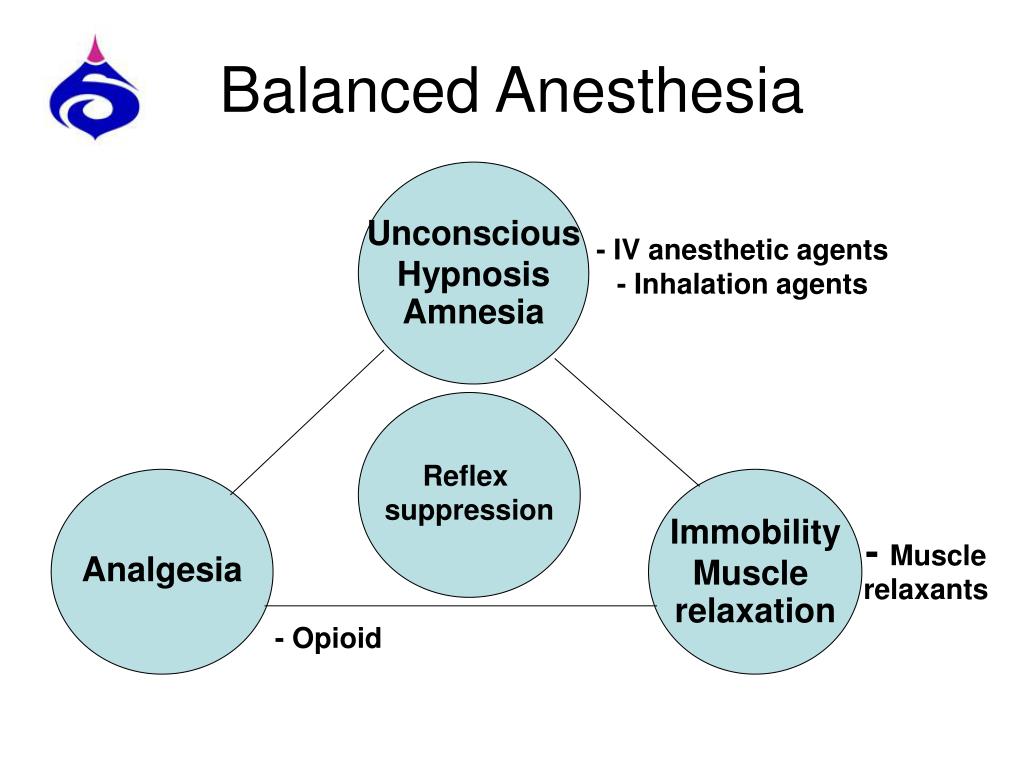 Modern anesthetic technique is known as balanced anesthesia, because it employs a "cocktail" of different drugs to achieve the goals of general anesthesia: sedation, loss of consciousness (sometimes referred to as "narcosis" or "hypnosis"), amnesia; and muscle relaxation. 

Balanced anesthesia uses a combination of agents, to limit the dose and toxicity of each drug.


The objectives of balanced anesthesia are to calm the patient, minimize pain, and reduce the potential for adverse effects associated with analgesic and anesthetic agents.
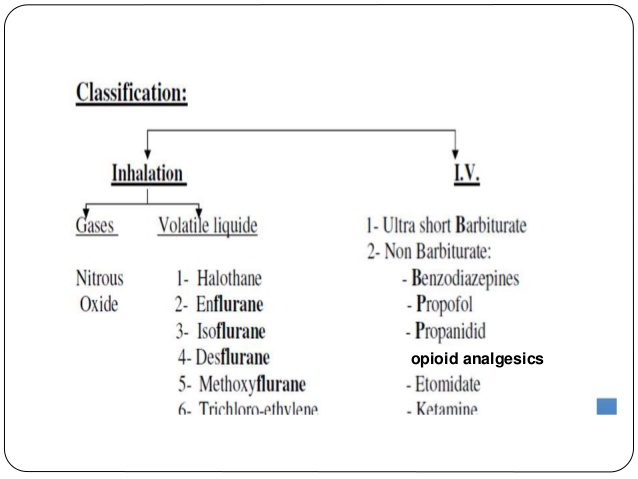 Hypnotic  I.V
1. propofol :
     -  milk-like appearance 
     -  the maximum effect takes about two minutes to occur and typically lasts five to ten minutes 
    - Common side effects of propofol include an irregular heart rate, low blood pressure, a burning sensation at the site of injection and the cessation of breathing.
    - Propofol is believed to work at least partly via a receptor for GABA.  

2. Ketamine : ( NMDA receptor antagonist )
-Effects typically begin within five minutes when given by injection, and last up to approximately 25 minutes. 
Common side effects include agitation, confusion, or hallucinations as the medication wears off 
-  Elevated blood pressure and muscle tremors are relatively common
CONT …
3. Barbiturate ( thiopental ) :
   - ultra-short-acting barbiturate  (30–45 seconds) , peak withen 1 minute , last for 5 – 10 minute 
4. Etomidate  : 
  - Onset of action: 30–60 seconds, Peak effect: 1 minute , Duration: 3–5 minutes 
   - etomidate is a good induction agent for people who are hemodynamically unstable 
  - Etomidate also has interesting characteristics for people with traumatic brain injury because it is one of the only anesthetic agents able to decrease intracranial pressure and maintain a normal arterial pressure
Hypnotic inhalational
- A chemical compound possessing general anesthetic , delivered via inhalation.- They are administered through a face mask, laryngeal mask airway or tracheal tube connected to an anaesthetic vaporiser and an anaesthetic delivery system 
 1. Sevoflurane :
    - Most commonly used inhalational anesthetic 
    - Rapid onset and recovery 
     -  Nonpungent → suitable for induction of anesthesia 
    - anesthetic-induced neurotoxicity
2. Isoflurane : 
       - Most potent of the fluranes
       - Relatively slow onset and recovery 
       -  Pungent odor → not suitable for induction of anesthesia 
       -  (respiratory depression), low blood pressure, and an irregular heartbeat ,  malignant hyperthermia or high blood potassium.
Cont …
3 . Halothene : 
         - Medium speed of onset and recovery
      - Hepatotoxicity
    4 . Desflurane : 
        - Very rapid onset and recovery
        - Pungent odor; irritates airways → not suitable for induction of anesthesia
    5 . Eneflurane : 
       - Medium speed of onset and recovery
       - but is no longer in common use.
analgesic drugs
1. Narcotics :
    - This class of analgesics are very potent pain relievers.
       - commonly utilized narcotics include morphine , fentanyl , merperidine and pethidine .
       - used  Intra-operative and post-operatively. 
       -  they can reduce the drive to breathe. 
  2 . Acetaminophen : 
     -  It is commonly used in the post-operative setting in combination with the narcotic        analgesics such as hydrocodone . 
  3 . Non-steroidal anti-inflammatory (NSAID): 
      - sometimes use the NSAID to help with post-operative pain.
Muscle Relaxants
Importance :
Ideal Muscle Relaxant :
- Non-depolarizing mechanism of action
 - Rapid onset 
 - Short duration 
 - Rapid recovery 
 - Non cumulative 
 - No CNS side effects 
 - No histamine release
 - Reversibility by Choline esterase inhibitor
 - High potency 
 - Pharmacologically inactive metabolites
•Muscle relaxants facilitate safe tracheal intubation 
•Led to profound advances in airway management.
 •Important to variety of surgical procedures 
•Decreases anesthetic requirements 
•Use to facilitate mechanical ventilation in ICU
Cont …
•Depolarizing  muscle relaxant
•Non depolarizing  muscle relaxants 
act as competitive antagonists , They prevent ACh from binding and thus end plate potentials do not develop.
Succinylcholine : 
• Physically resemble Ach 
• Act as acetylcholine receptor agonist 
• Not metabolized locally at NMJ 
• Metabolized by pseudocholinesterase in plasma
 • Depolarizing action persists > Ach
 • Continuous end-plate depolarization causes muscle relaxation
• Long acting
         Pancuronium
 • Intermediate acting
          Atracurium ,
          Vecuronium ,
         Rocuronium  ,
         Cisatracurium 
• Short acting
        Mivacurium
+/- premedication: BNZ (Anxiolytics  that help to reduce or alleviate anxiety and relax the body ,  commonly give midazolam )
 +/- adjuvant drug : 
Antiemetic ,
Anti acids ,
Anticholinergic ( atropine ,scopalomine )
Preoperative Evaluation of  the patients
To provide better anesthesia service & prevent  anesthesia complication BY history & physical examination related to anesthesia & any indicated  laboratory tests & imaging
A. History review
1- current  problem and operation .
     2- other known medical problems(& smoking) 
     3- medication history :       *allergies to drug        * drugs intolerance (N&V)        *present medical therapy (DM & HTN)        * non-therapeutic  drugs( alcohol , tobacco , illicit)     4- previous anesthetic operation( obstetric history & pain history & any complication ) 
    5-   family history , S.H, M.H
Cont.
7- last oral intake 
Fasting need   clear fluid 2-4 hr                          breast milk 4 hr 
                         infant formula 6 hr                          light meal 6 hr                          heavy meal > 8 hr ,
                            elective surgery 12-24 hr
Cont.        Smoking
4-6 hr   decrease carboxyHb 
 
       12-24 hr   decrease nicotin , ( nicotin is sympathomemtic and ꜛꜛ coronary  vasoconstriction )       6-8 weeks   normalize M.C.F 
       2-3 month  normalize pulmonary function 
       6 month -1year  return to non-smoker lung
B. Physical examination
The physical examination may detect abnormalities not apparent from the history.
Examination of healthy asymptomatic patients should include measurement of vital signs (blood pressure, heart rate, respiratory rate, and temperature)and examination of the airway, heart, lungs, and musculoskeletal system using standard techniques of inspection, auscultation, palpation, and percussion
An abbreviated neurological examination is important when regional anesthesia will likely be used
Airway Examination:
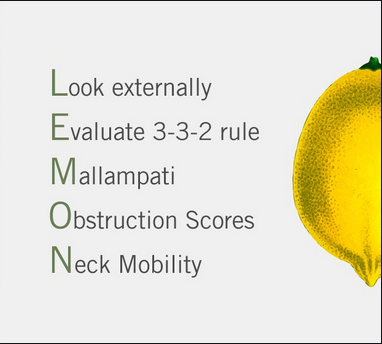 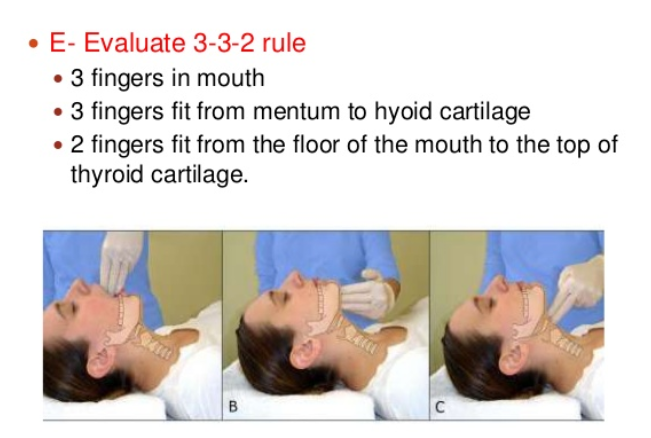 Mallampati scoring
C. Laboratory evaluation
Testing should be guided by the history and physical examination.(should be based on the presence or absence of underlying diseases (DM>glucose) and drug therapy).
The nature of the proposed surgery or procedure should also be taken into consideration. Thus, a baseline hemoglobin or 
hematocrit measurement is desirable in any patient about to undergo a procedure that may result in extensive blood loss.
D. ASA classification
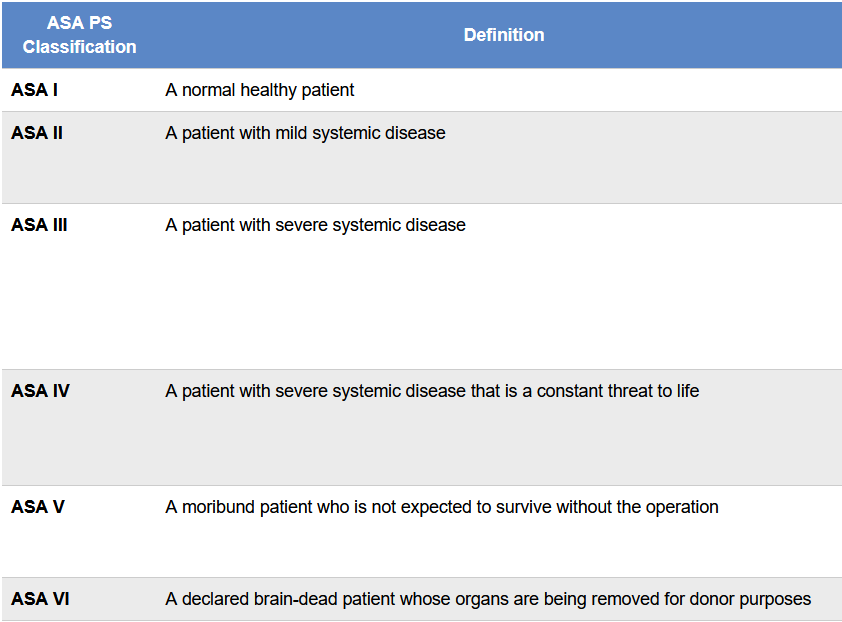 The purpose of the system is to assess and communicate a patient’s pre-anesthesia medical co-morbidities. The classification system alone does not predict the perioperative risks, but used with other factors (eg, type of surgery,and level of deconditioning), it can be helpful in predicting perioperative risks.
Increase risk of morbidity & mortality in anesthesia:
Age > 70 
Smoking 
MI < 6 months OR unstable angina within 3 m 
Pulmonary edema < 1 week
Hb < 10 g/dl 
Urea > 20 mmol/L & dehydration 
Wt. loss > 10% in 1 month
Severe medical illness ,also sepsis  , emergency , major operation
RSI:Rapid Sequence Induction
Rapid sequence induction (RSI) is an established method of inducing anaesthesia in patients who are at risk of aspiration of gastric contents into the lungs. It involves loss of consciousness during cricoid pressure followed by intubation without face mask ventilation. The aim is to intubate the trachea as quickly and as safely as possible.

Preoperative fasting and prokinetic agents reduce this risk but are not always appropriate or available before essential emergency surgery where there are time constraints on patient optimization.
Patients who are at increased risk of aspiration during surgery:
Abdominal pathology, especially obstruction.
Delayed gastric emptying (e.g. pain,opioids).
Incompetent lower oesophageal sphincter
Altered conscious level resulting in impaired laryngeal reflexes
Pregnancy
Thank you